Batas na CARE (CARE Act)
Batas sa Pagtulong sa, Pagbangon, at Pagpapalakas ng Komunidad (Community Assistance, Recovery, and Empowerment Act)
Hanapin ang CARE sa 
Iyong County
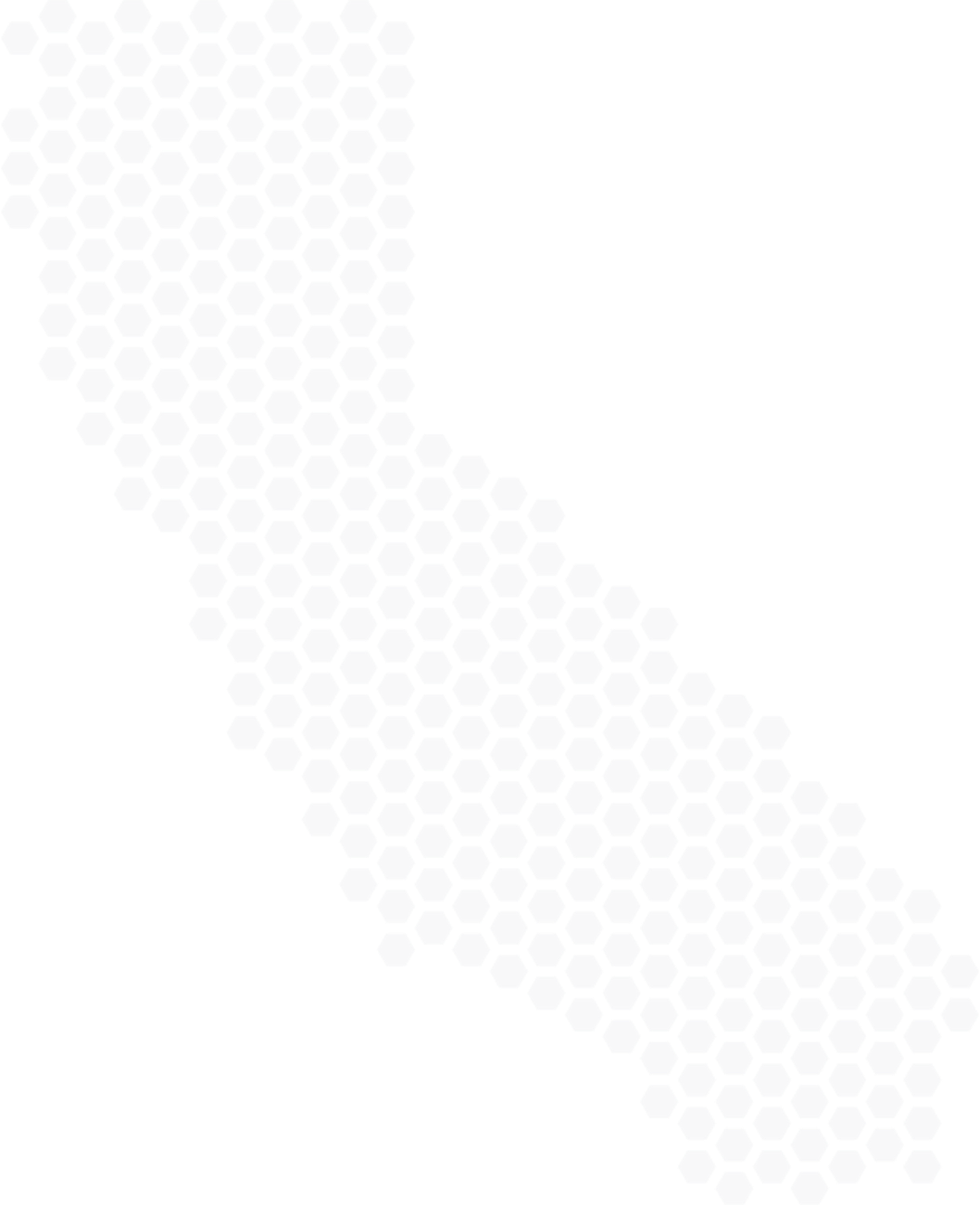 ANO
Ang Batas na CARE ay isang bagong proseso ng hukumang sibil na nagbibigay sa mga karapat-dapat na tao ng mga serbisyo sa pangkaisipang kalusugan na nakabase sa komunidad. Binibigyang prayoridad nito ang paggamot, pabahay, at suporta ng komunidad.
SINO
Mga taga-California na nabubuhay nang may di nagagamot na spectrum ng schizophrenia o iba pang problemang saykotiko.
PAANO
Ang isang malawak na hanay ng mga tao ay makakahiling na pumasok ang isang indibidwal sa proseso ng CARE. Ikokonekta ng proseso ang mga karapat-dapat na indibidwal sa mga serbisyo para suportahan ang kanilang paggaling at estabilidad.
Higit na impormasyon
ANG IYONG WEBSITE
ANG IYONG NUMERO NG TELEPONO